Дискретні сигнали.Лічильники
ТТЛ сумісні сигнали
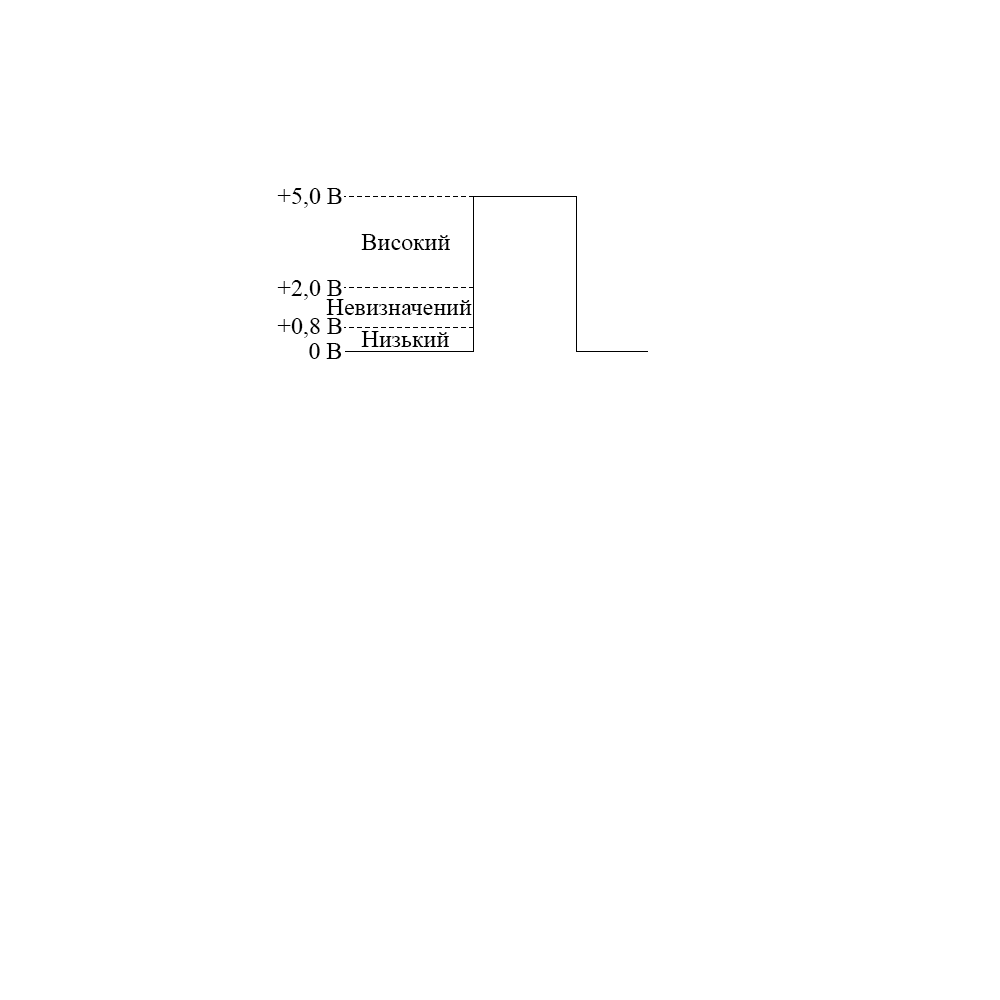 ТТЛ сумісний сигнал лічильника
Підрахунок фронтів імпульсів
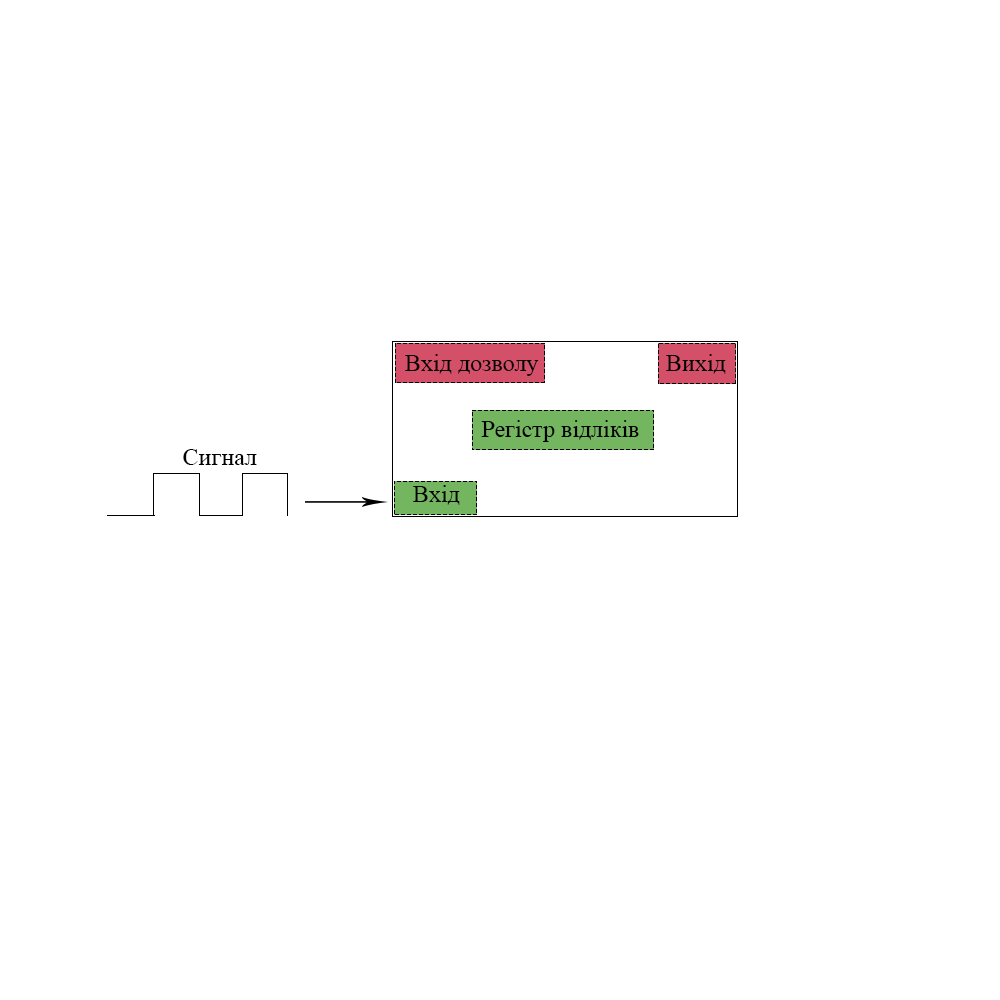 Простий підрахунок фронтів
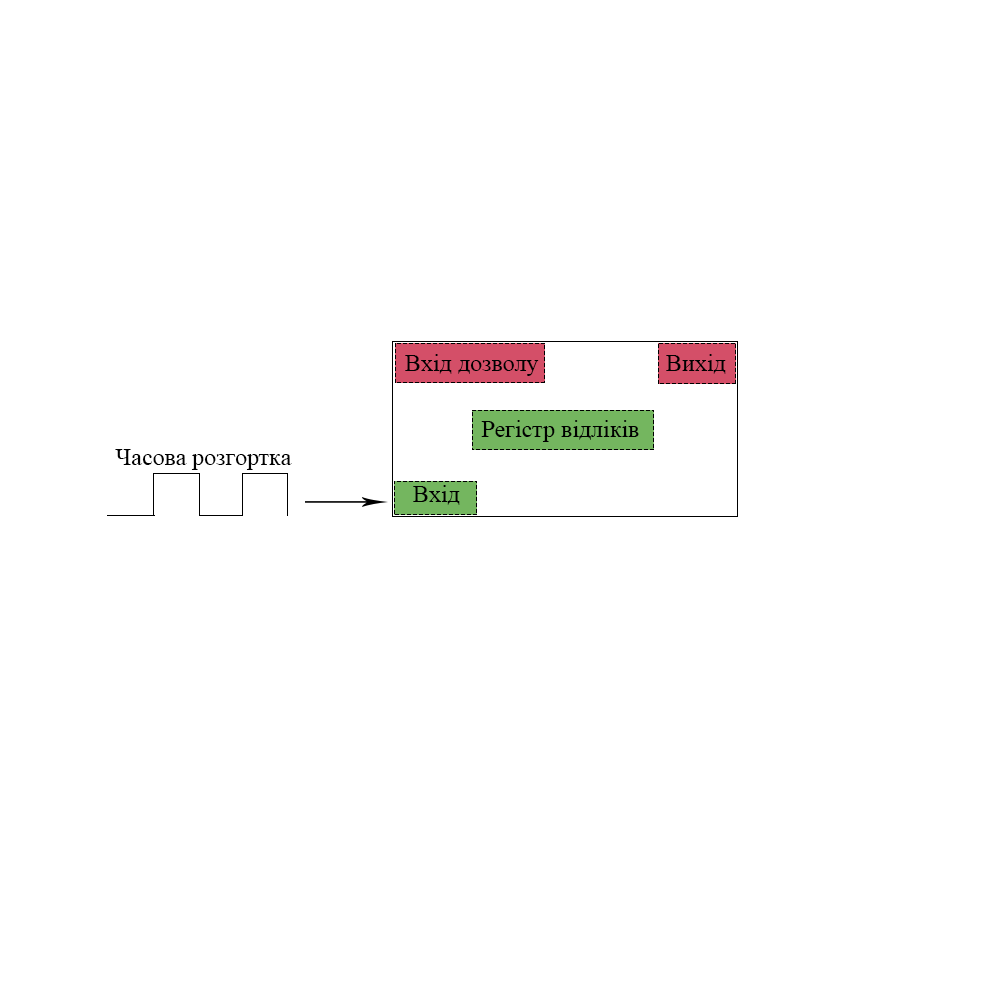 Підрахунок часових інтервалів
Пройдений час = (Значення регістру відліків)*(період часової розгортки)
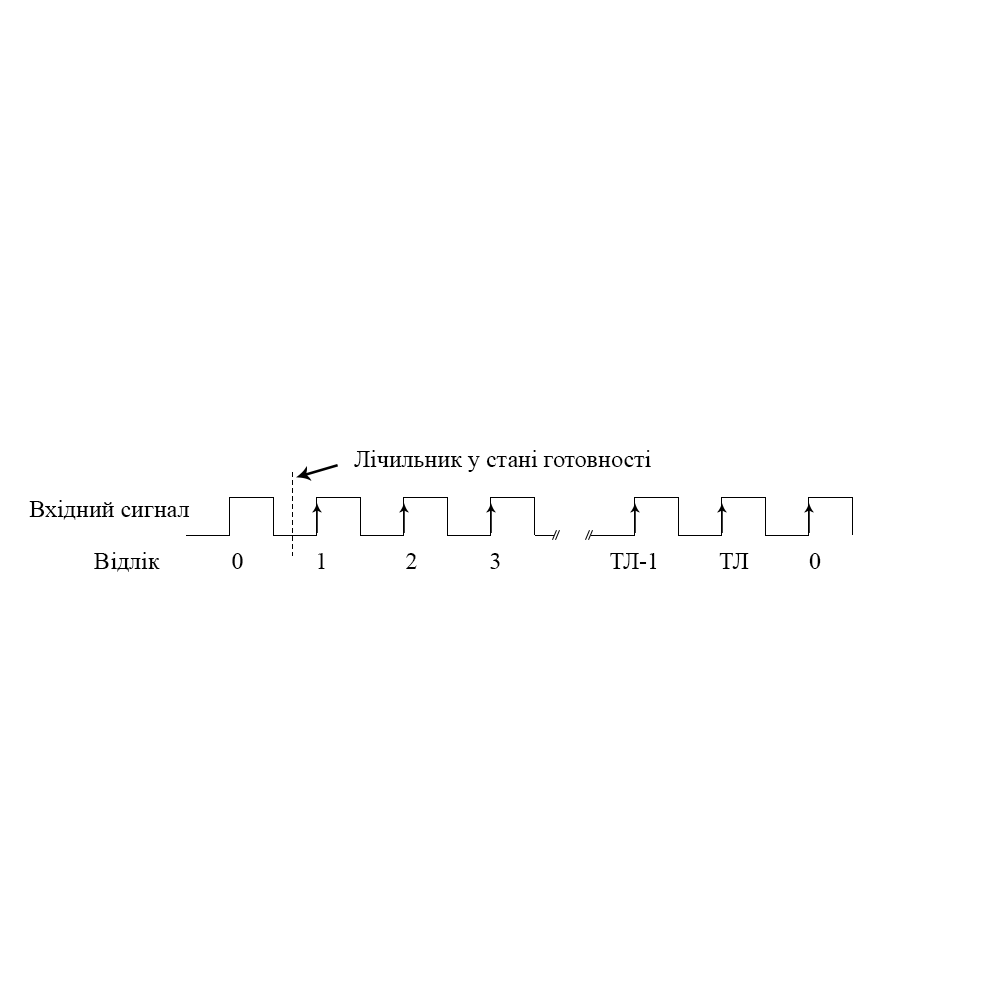 Генерація імпульсів за допомогою лічильника
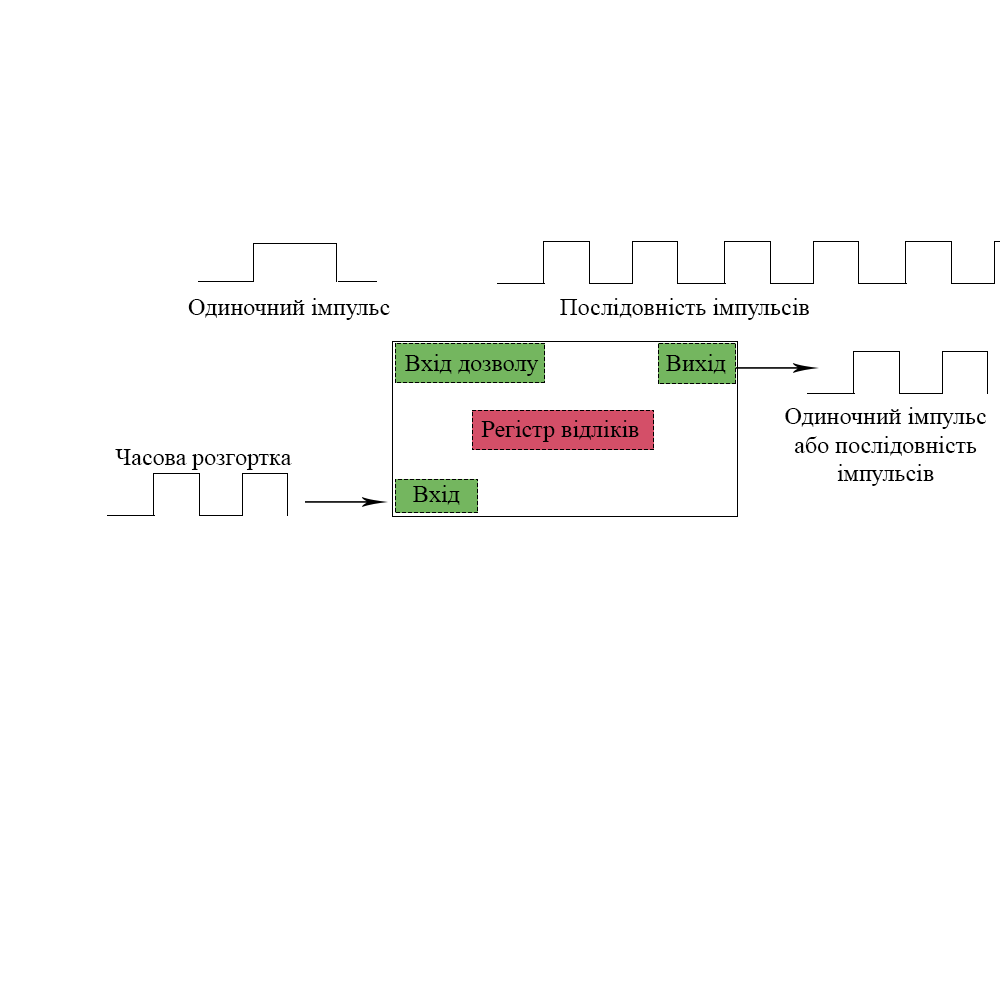 Параметри імпульсів
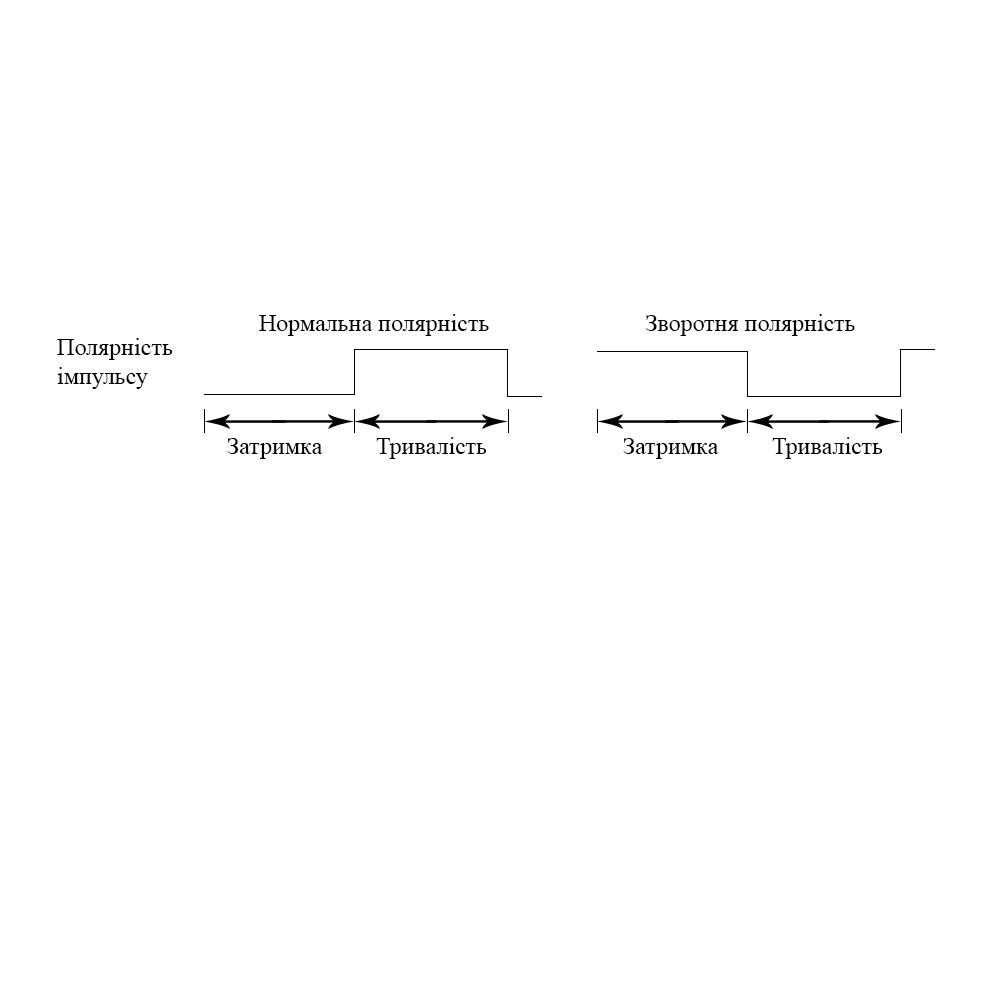 Період імпульсів = Затримка + Тривалість
Частота імпульсів = 1 / Період імпульсів
Прогальність = Тривалість / Період імпульсів
Вимірювання параметрів імпульсів
Вимірювання періоду імпульсів
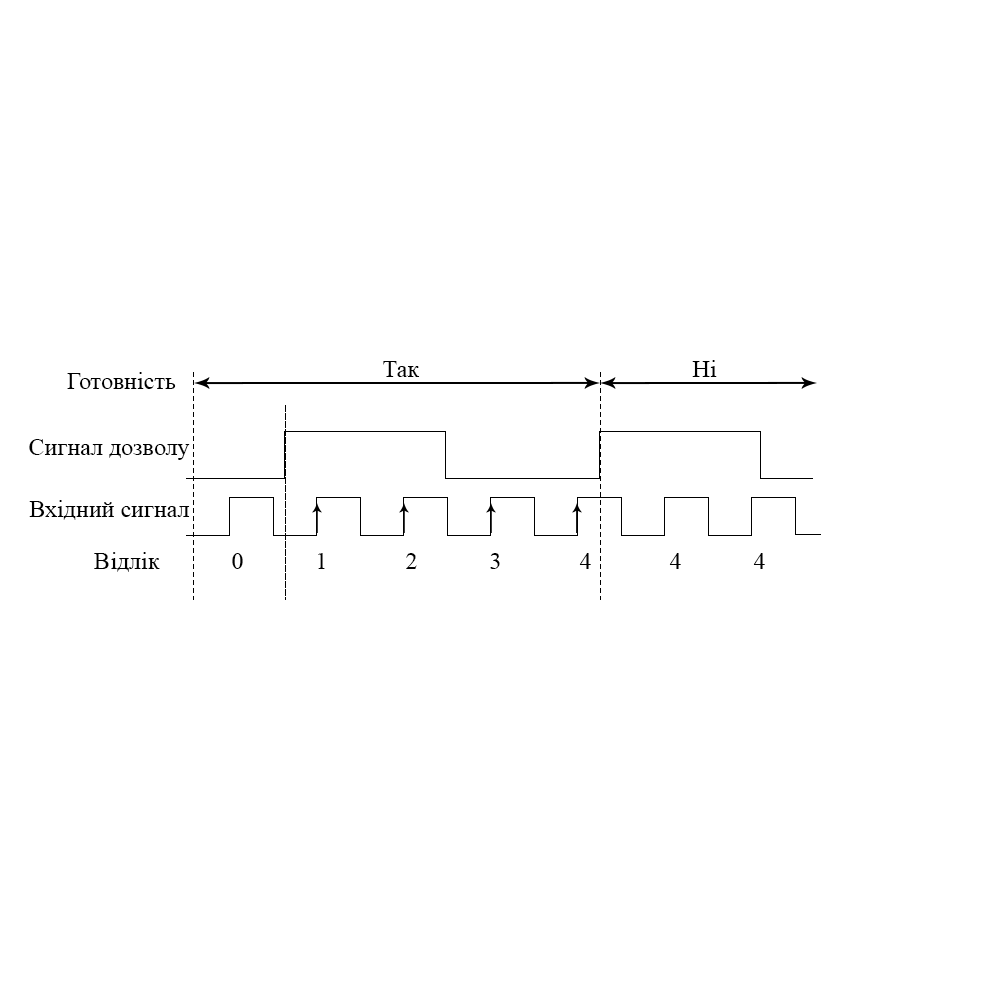 Вимірювання тривалості імпульсів
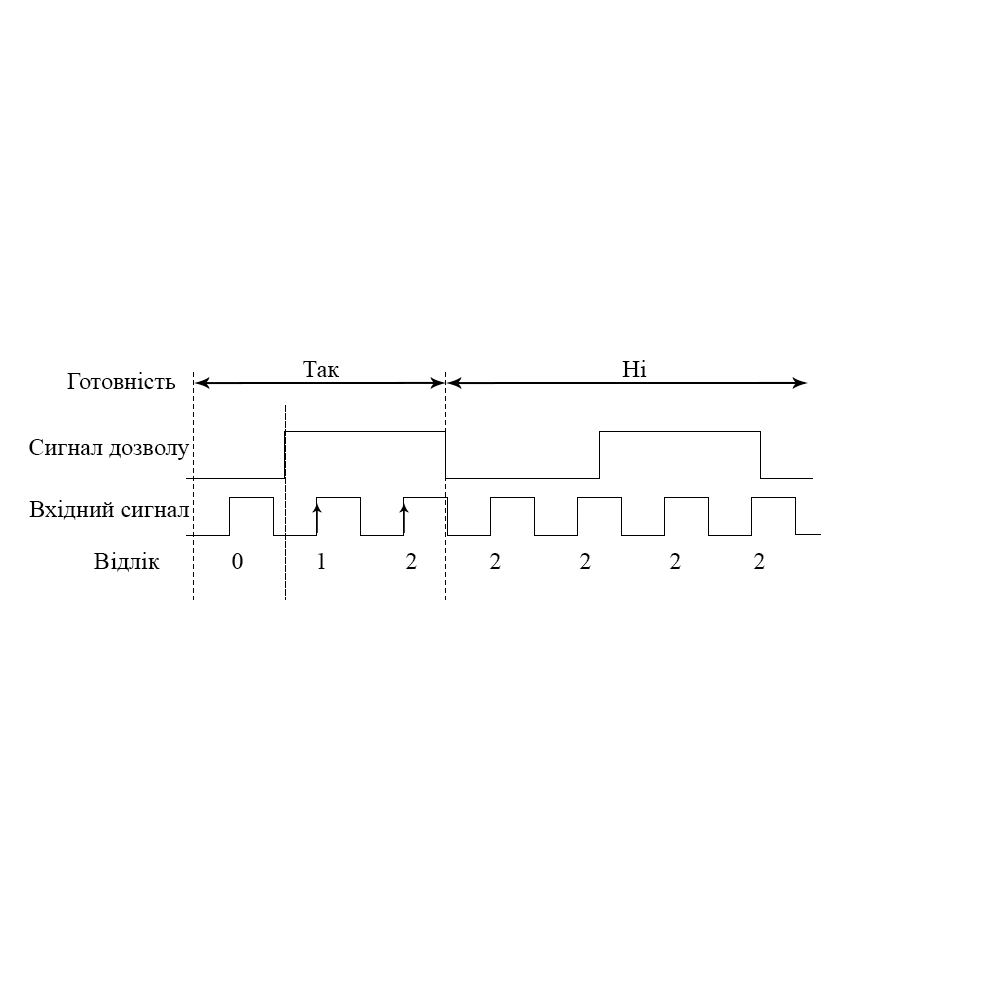 Вимірювання частоти. Помилка синхронізації
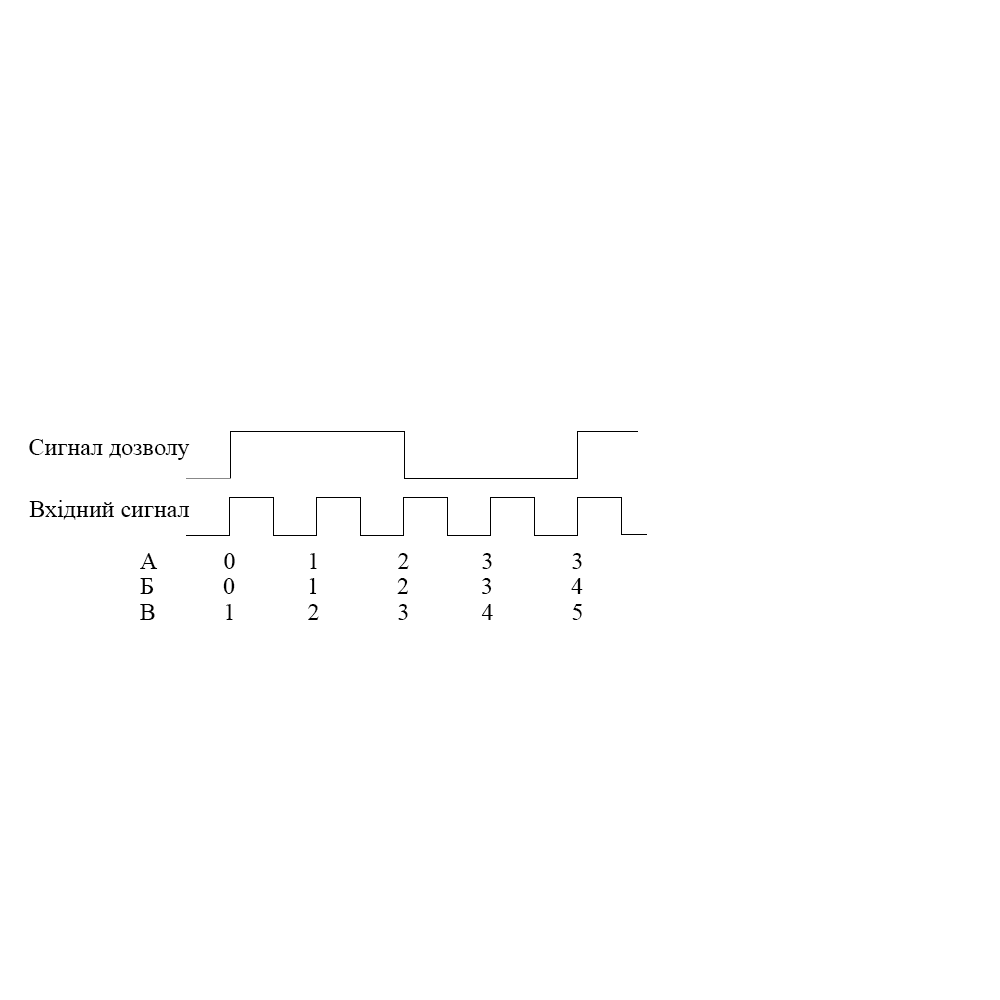